Муниципальное  Бюджетное  дошкольное образовательное учреждениедетский сад №250 Чкаловского района г.екатеринбурга
ПУТЕШЕСТВИЕ В СКАЗКУ 
«ТЕРЕМОК»





Выполнила: воспитатель 
Резайкина Анжелика Витальевна
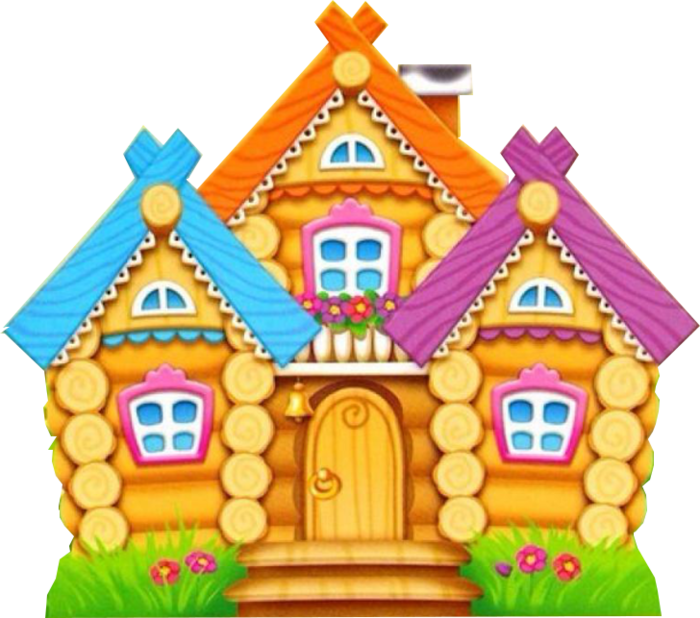 Цели: 1. Закреплять понятия «короче», «длиннее»; геометрические фигуры (круг, квадрат, треугольник, овал, прямоугольник). 2. Развивать мышление, зрительную память, внимание. 3. Воспитывать дружелюбие, доброту, отзывчивость.
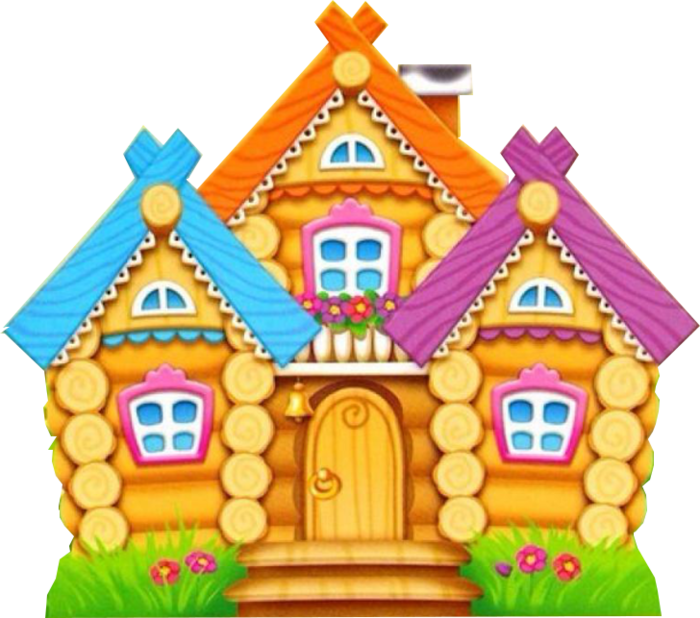 Стоит в поле теремокОн не низок, не высок.Как по полю мышка бежалатеремок увидала…….
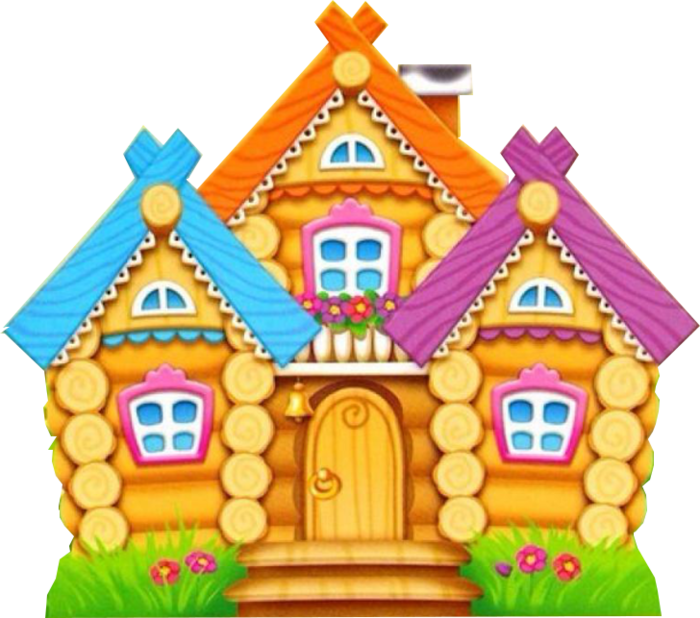 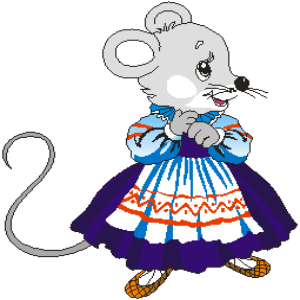 По какой дорожке мышка может попасть в теремок?
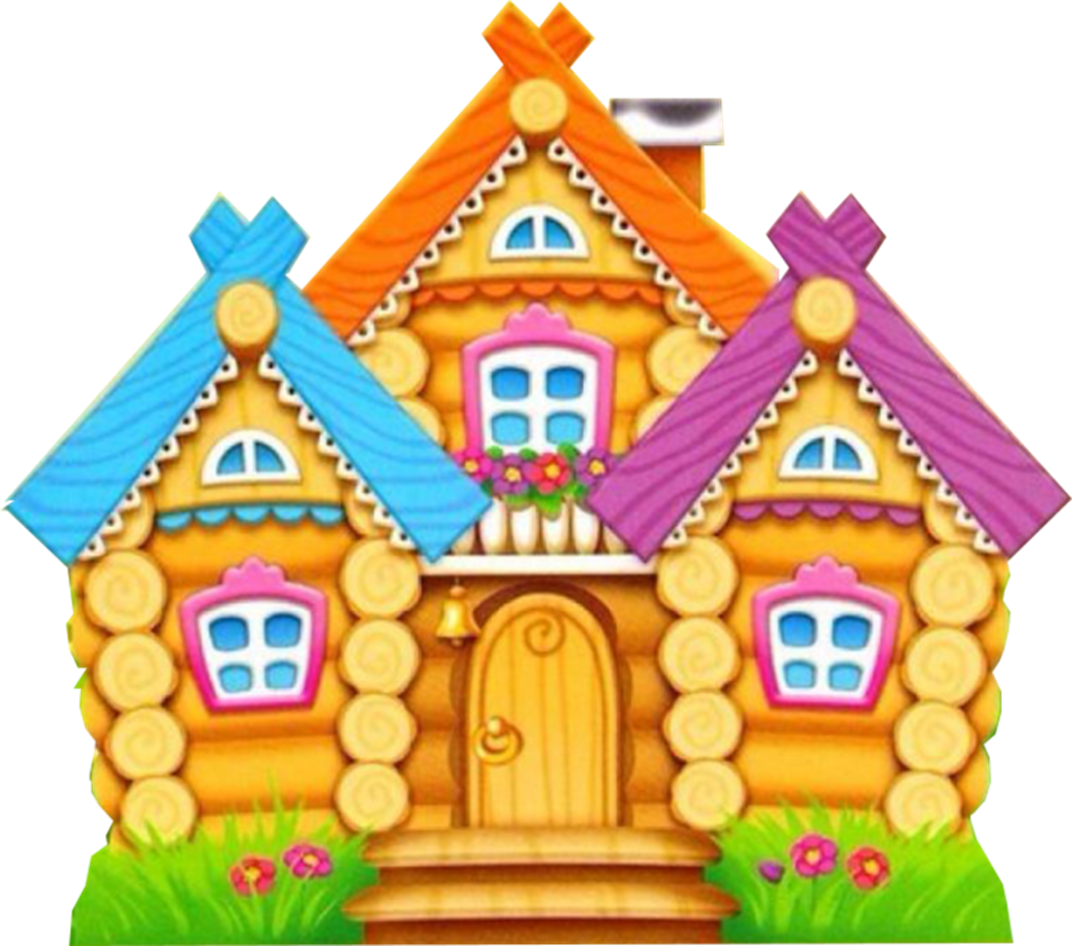 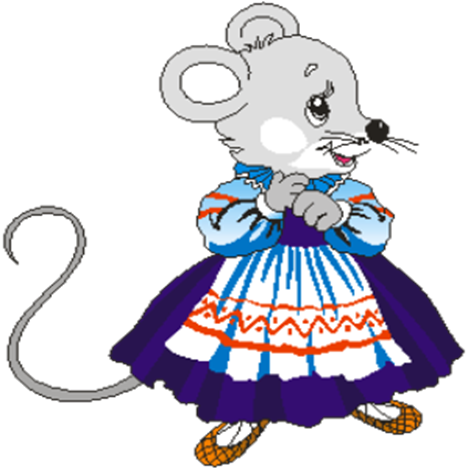 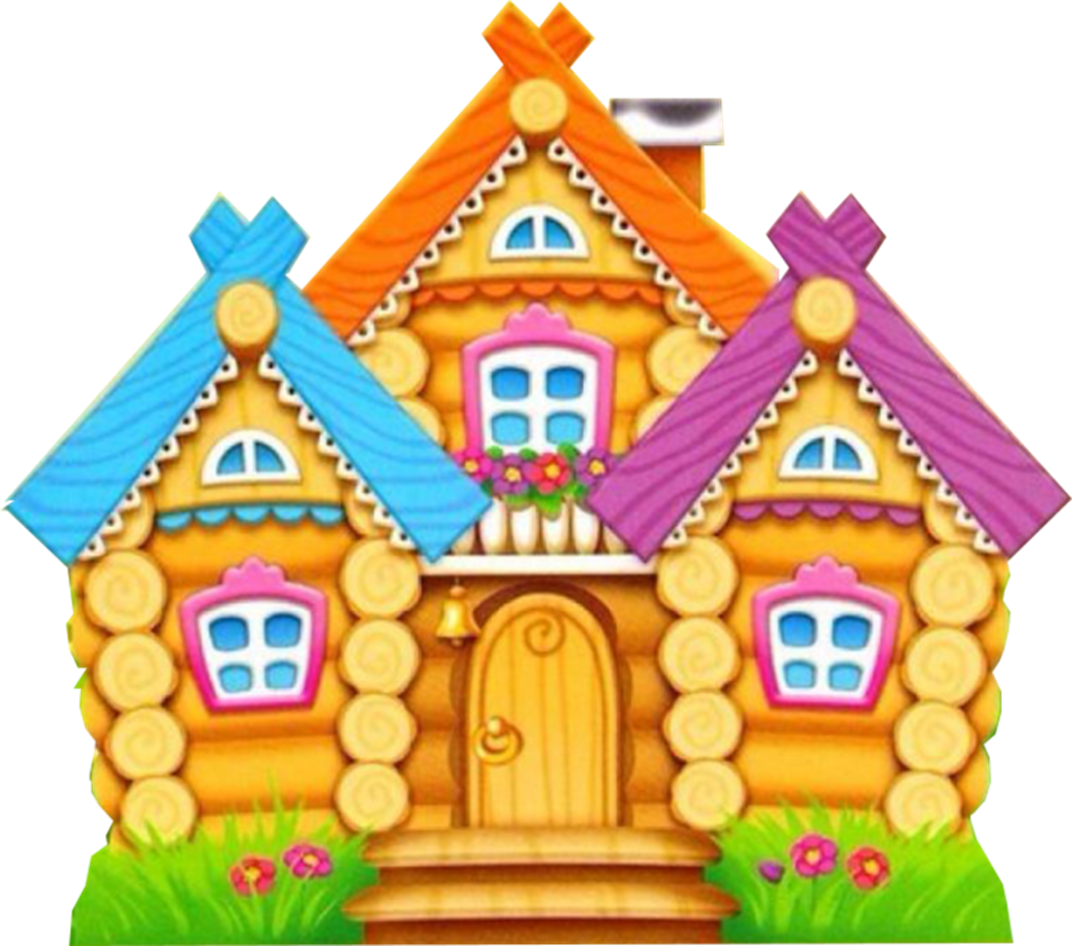 Сколько зверушек стало жить в теремке?
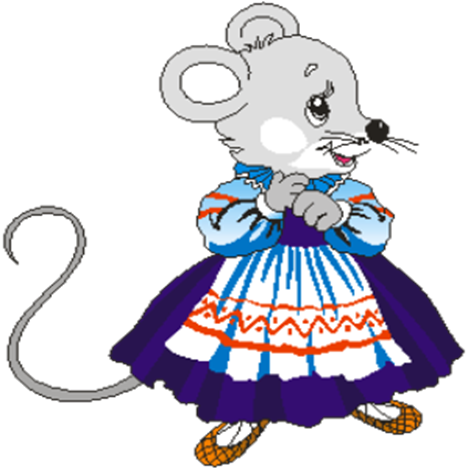 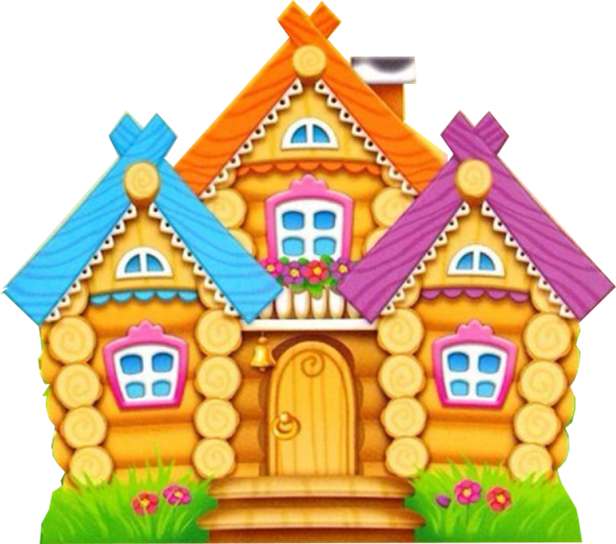 Лягушка скачет по болоту.В теремке ей жить охота
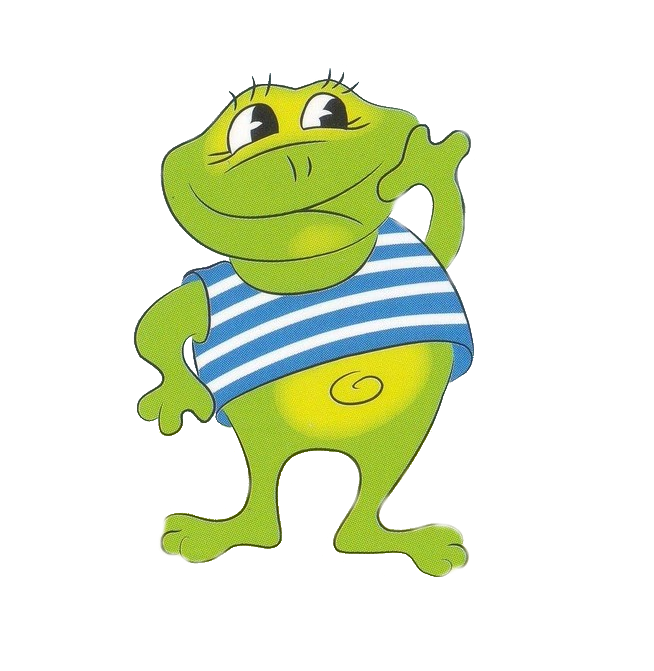 Задание «волшебные бусы»нужно собрать из геометрических фигур «волшебные бусы»
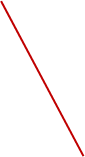 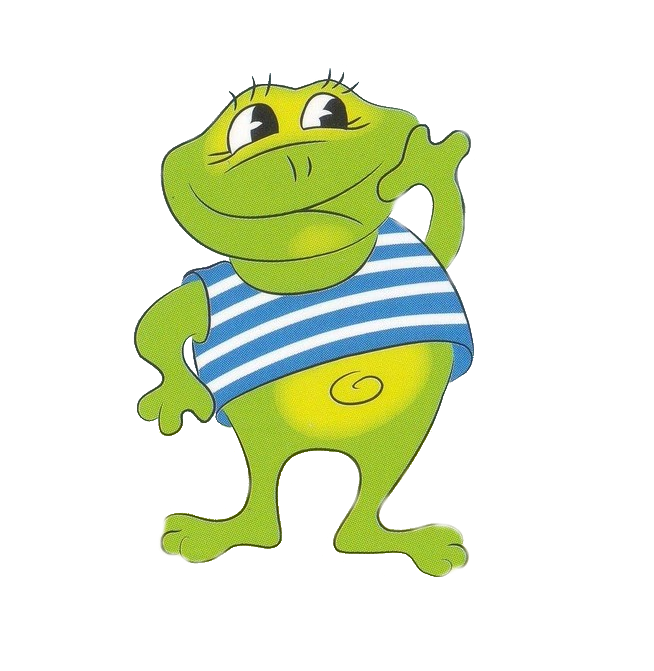 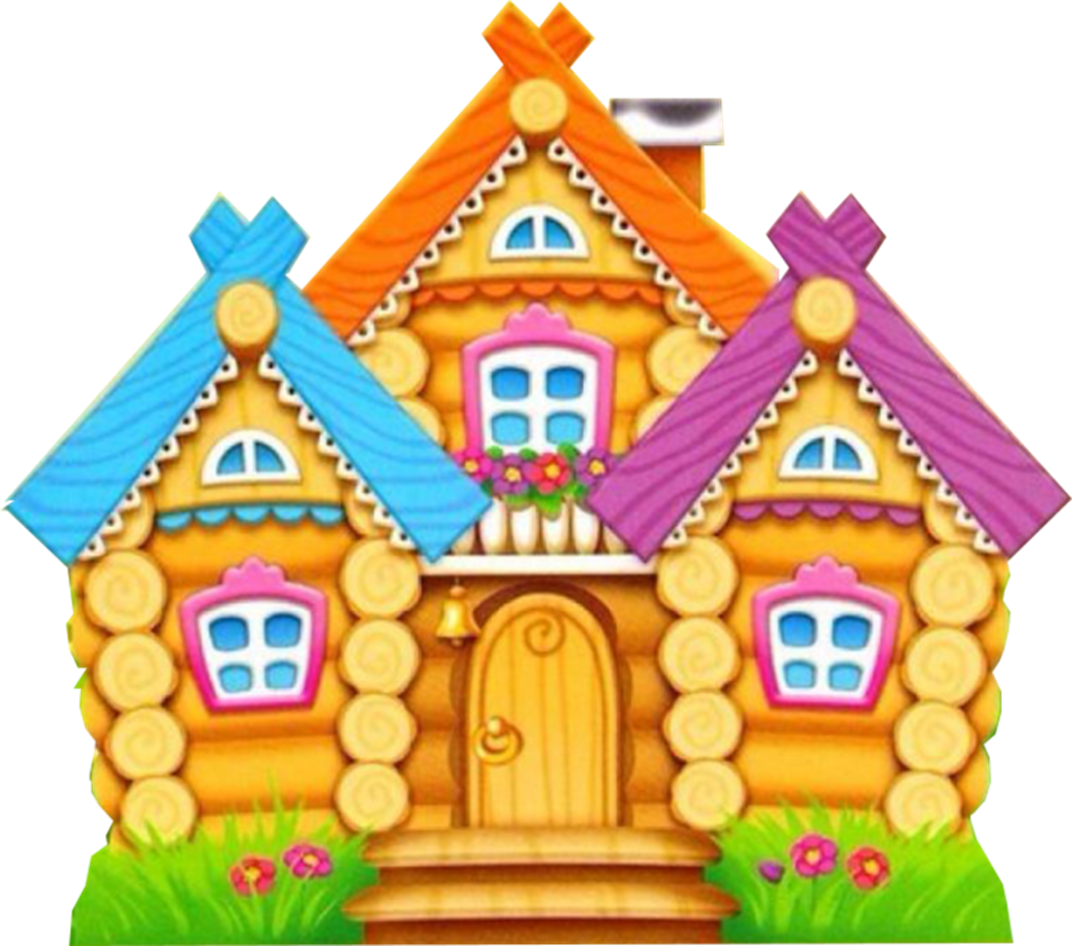 Сколько зверушек стало жить в теремке?
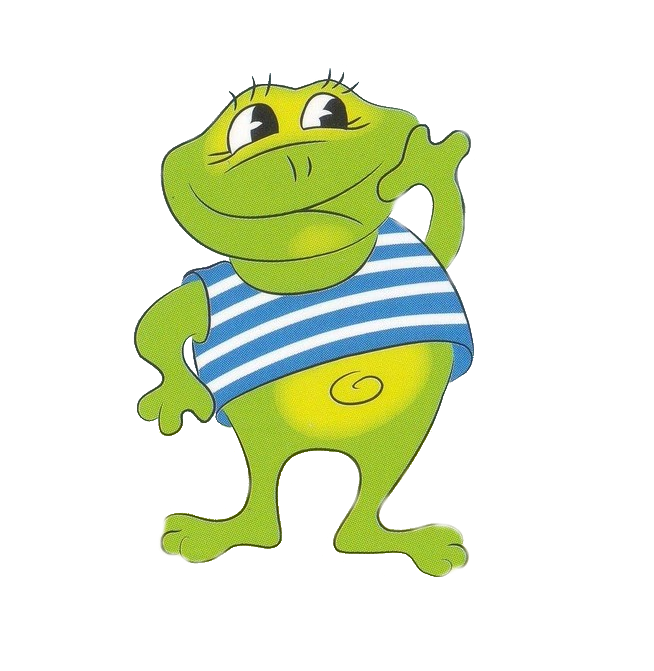 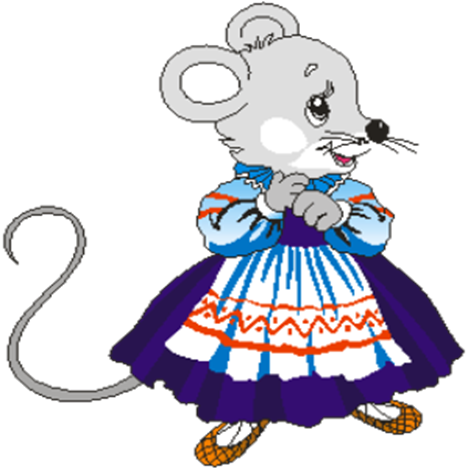 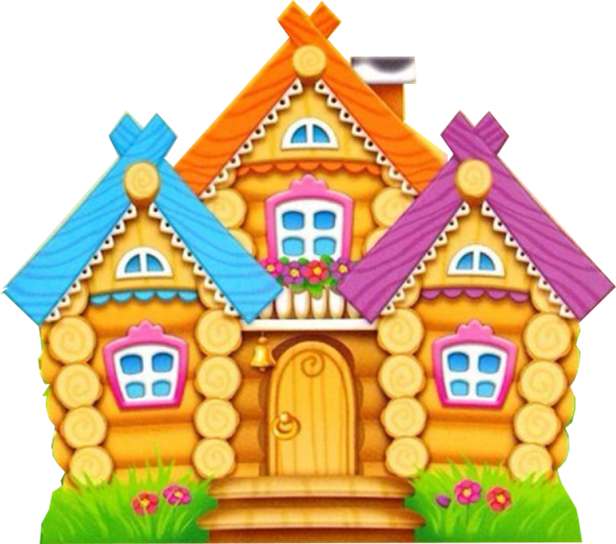 Выбежал на полянку зайчишка…..
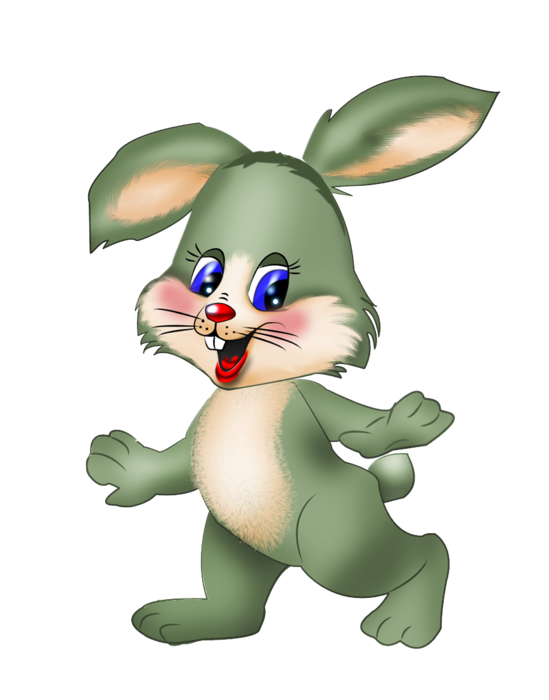 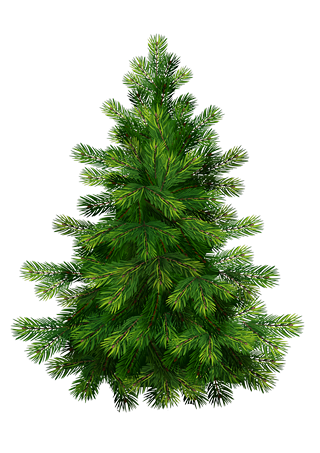 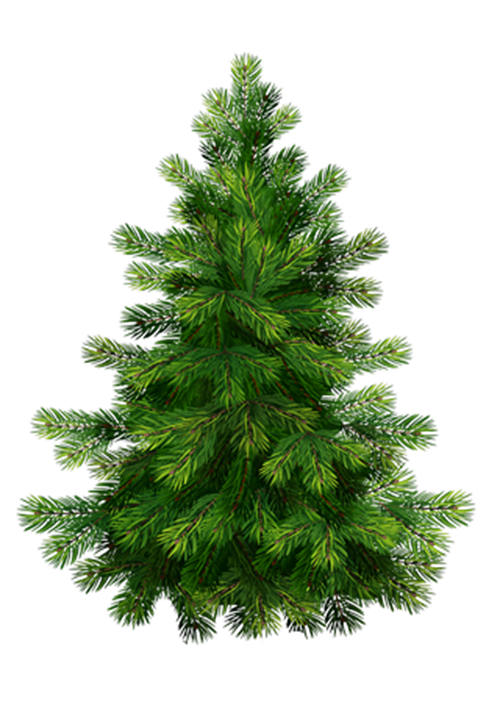 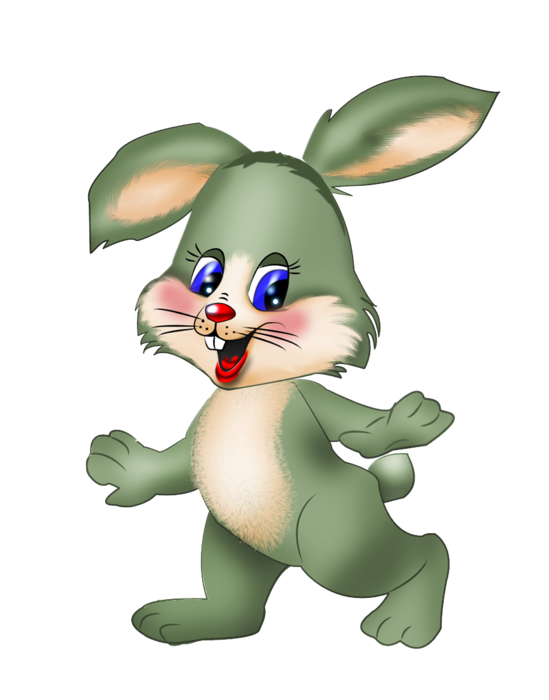 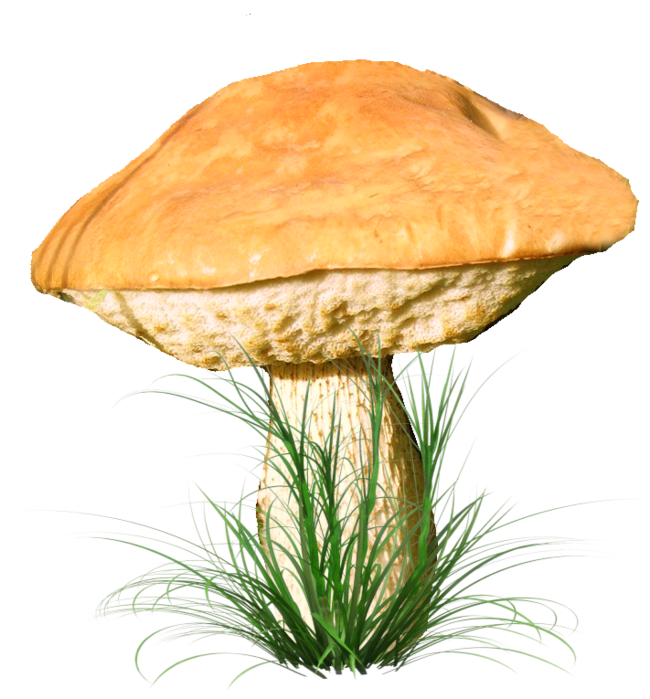 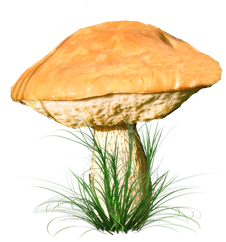 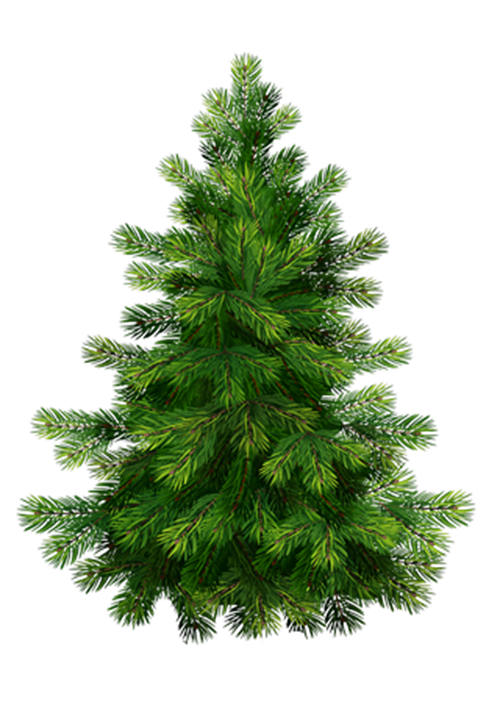 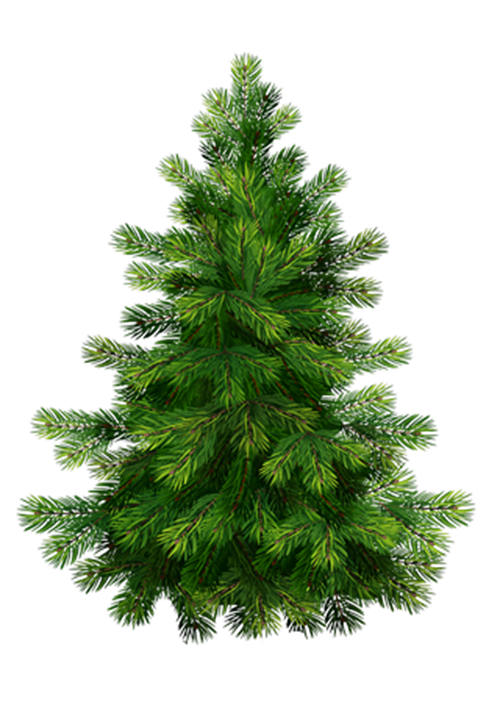 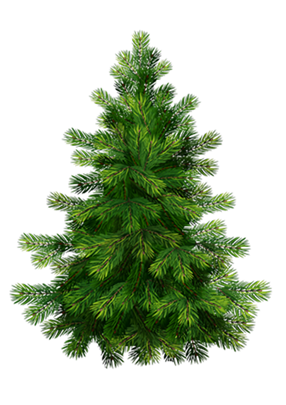 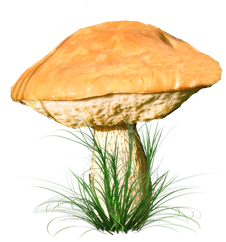 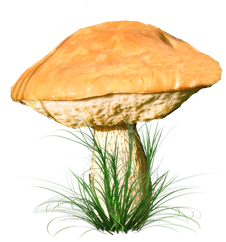 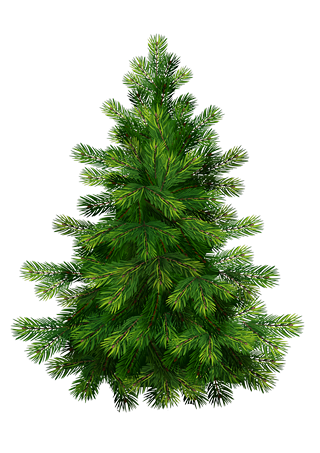 Внимательно посмотрите на картинку и скажите в каком ряду у елочки не хватает грибочка? 
Правильно в правом нижнем углу не хватает грибочка.
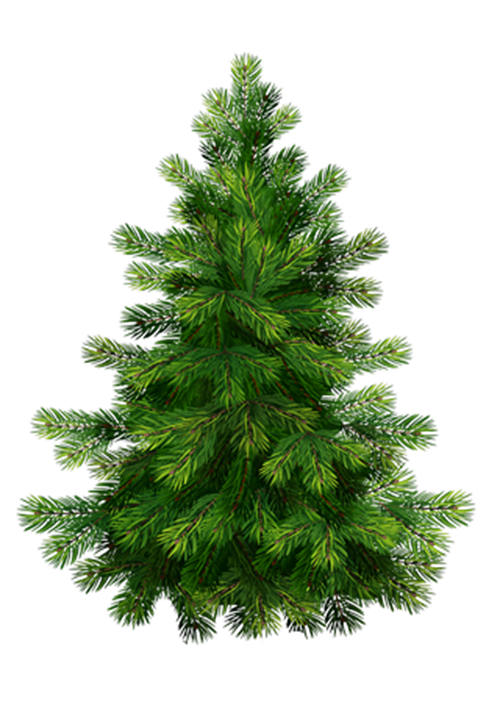 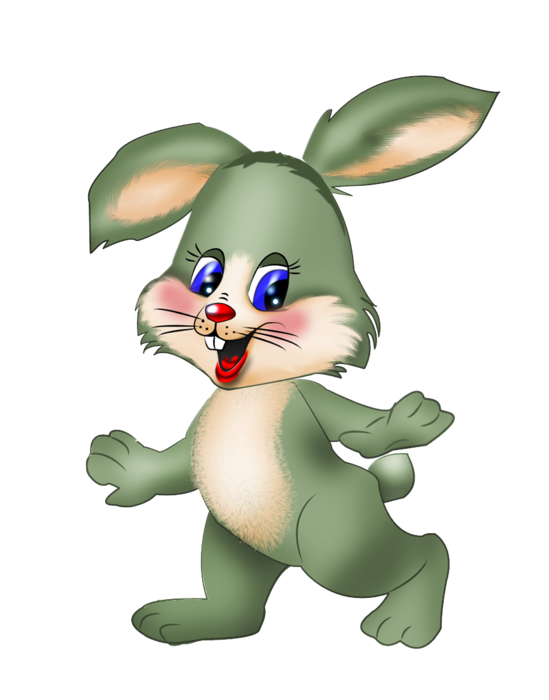 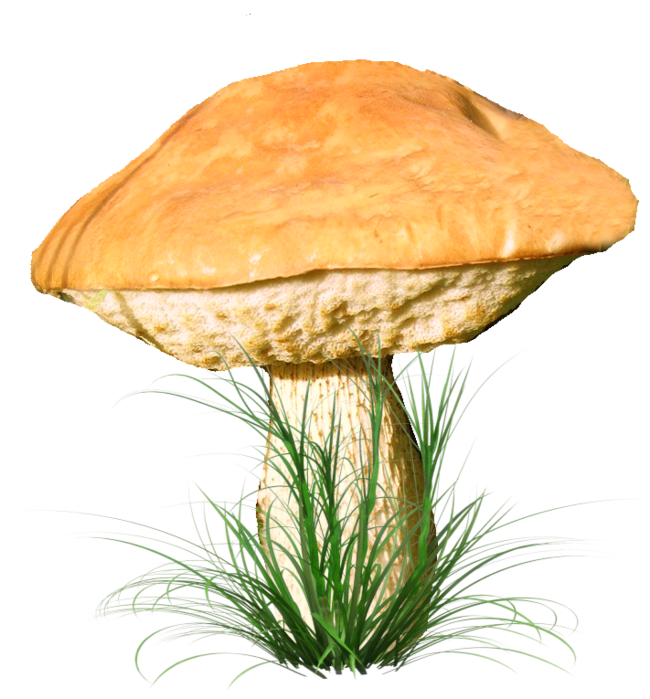 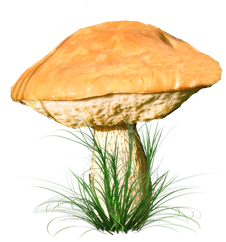 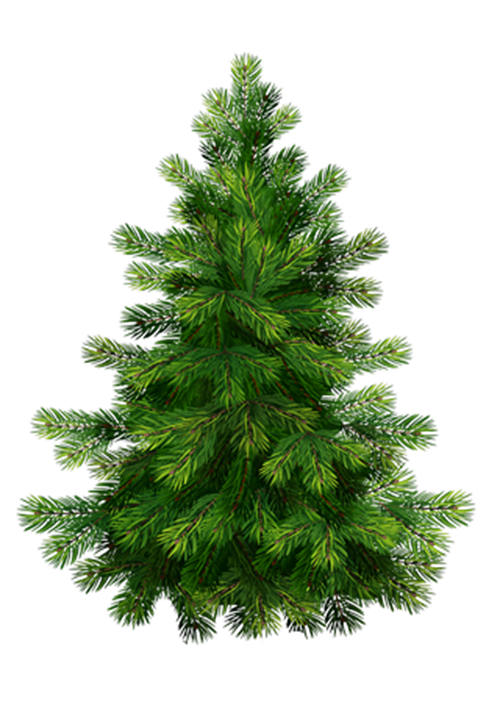 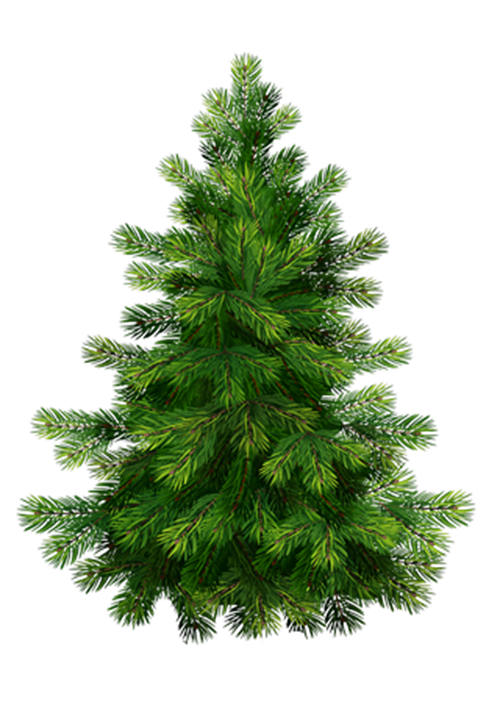 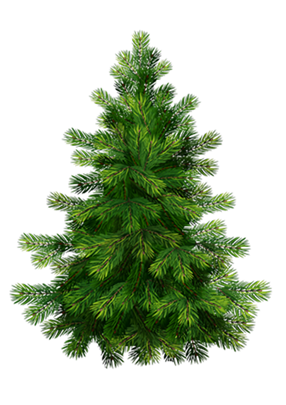 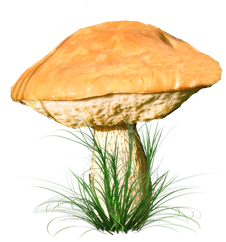 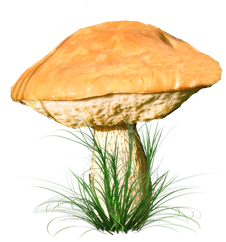 Физкультминутка Зайчикам не будет скучно, Сделаем зарядку дружно? Вправо, влево повернись, наклонись и поднимись. Лапки кверху, лапки в бок И на месте скок-скок - скок. А теперь бежим вприпрыжку, Молодцы, мои зайчишки! Замедляйте детки шаг, Шаг на месте, стой! Вот так!
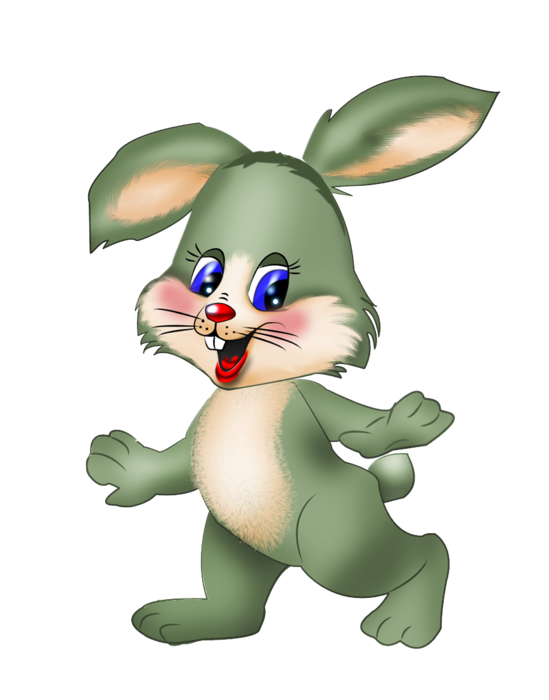 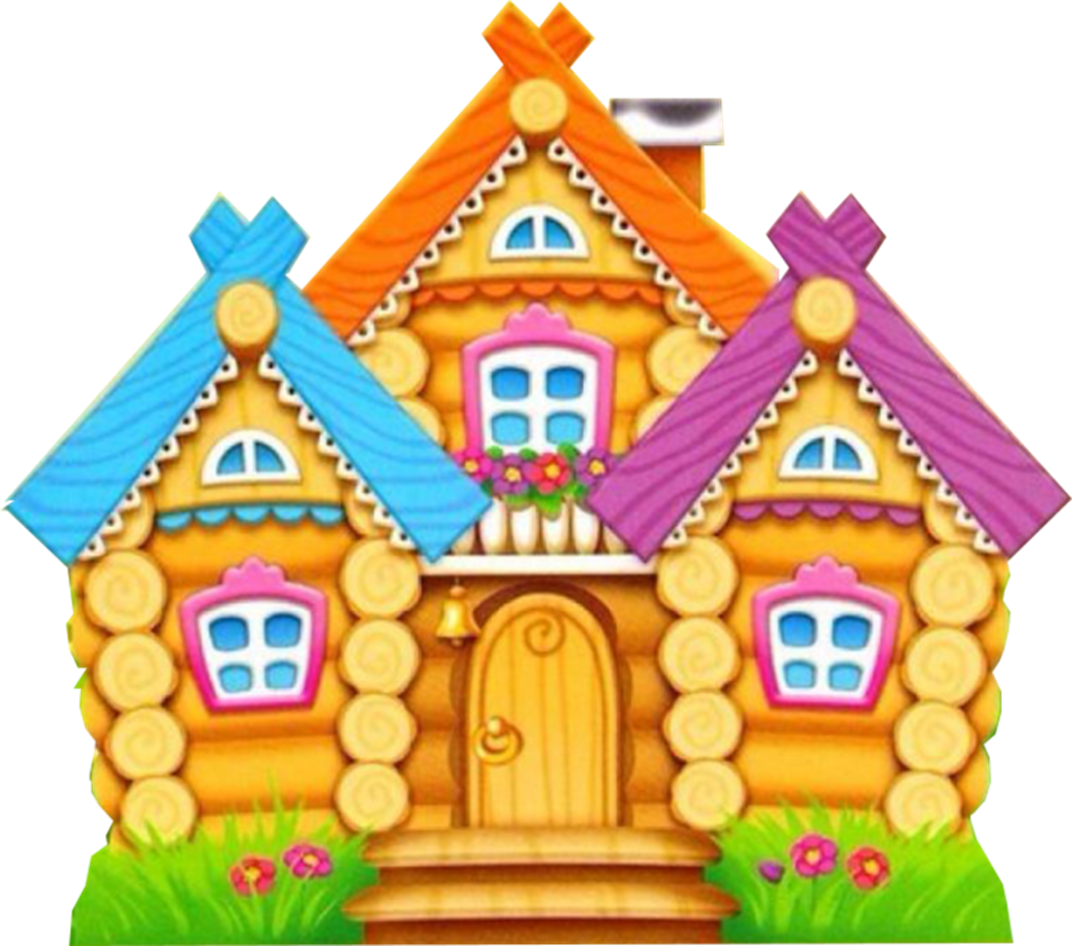 Сколько зверушек стало жить в теремке?
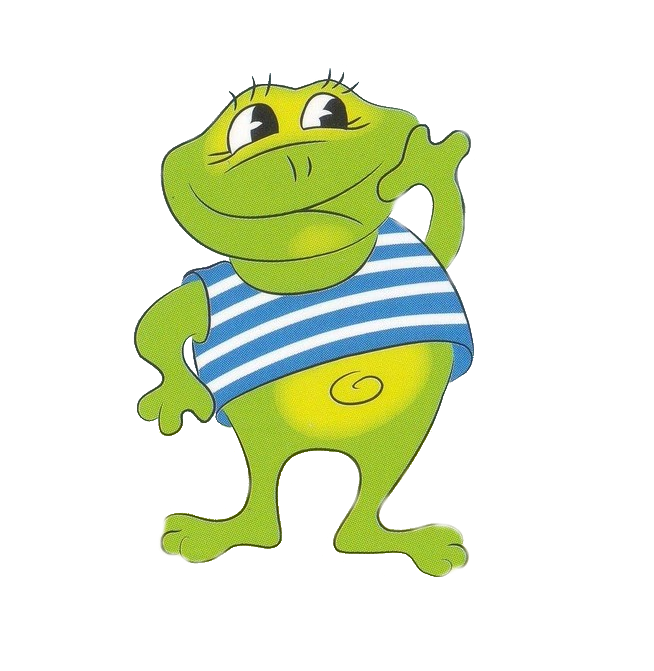 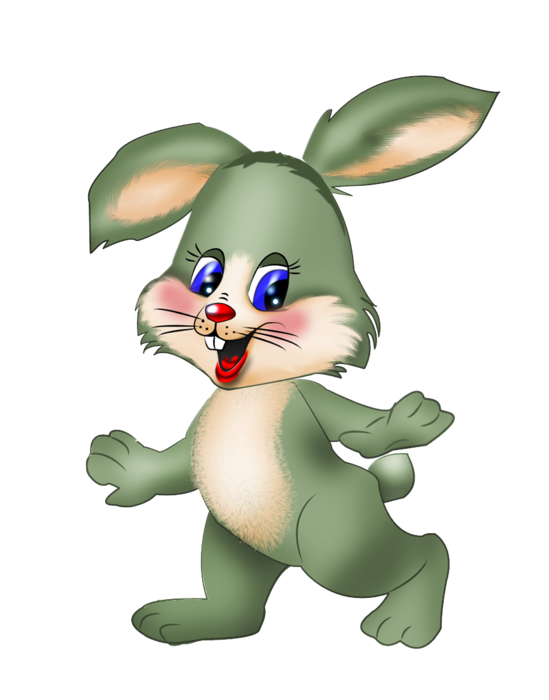 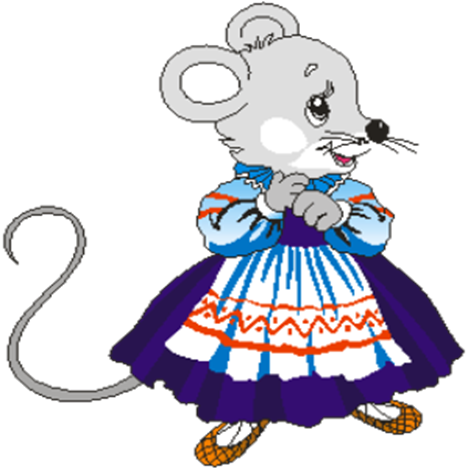 Тише, тише не спишите,кто -то к нам идёт сюда!Ну конечно же лиса!
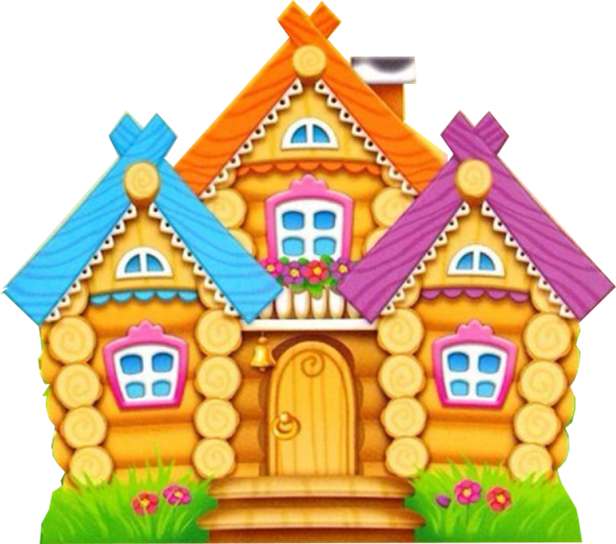 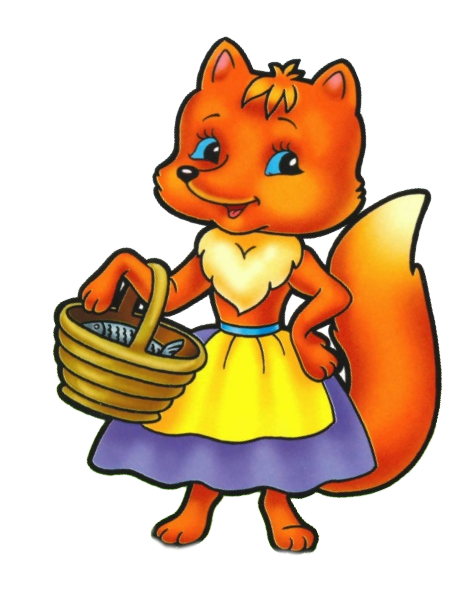 Решила лисичка украсить теремок флажками!
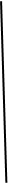 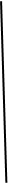 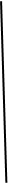 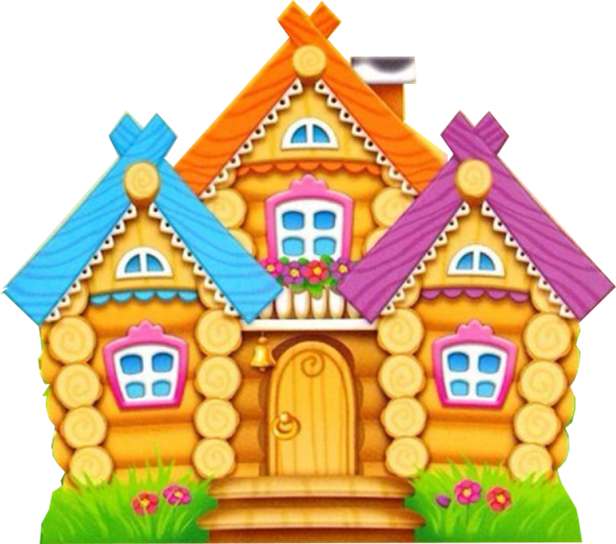 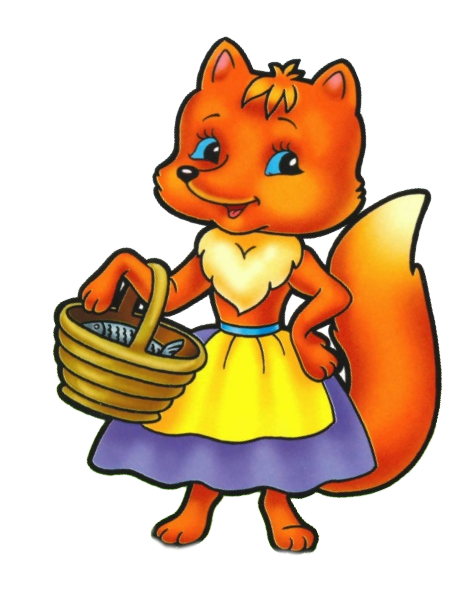 Решила лисичка украсить теремок флажками!
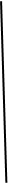 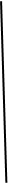 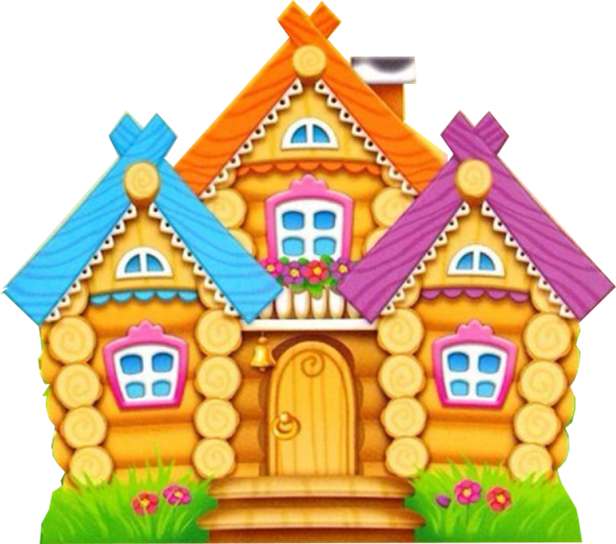 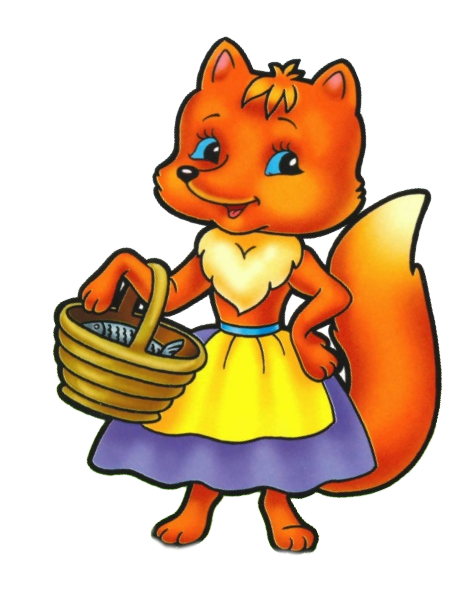 Решила лисичка украсить теремок флажками!
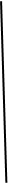 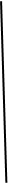 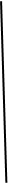 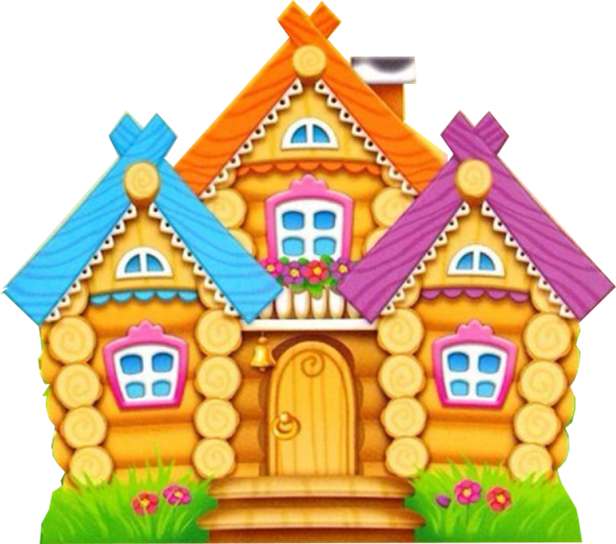 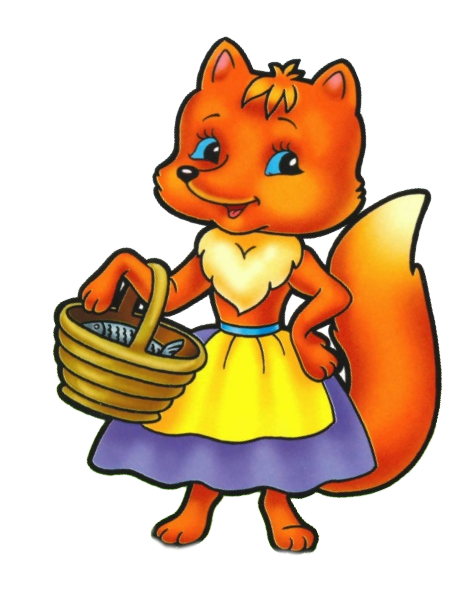 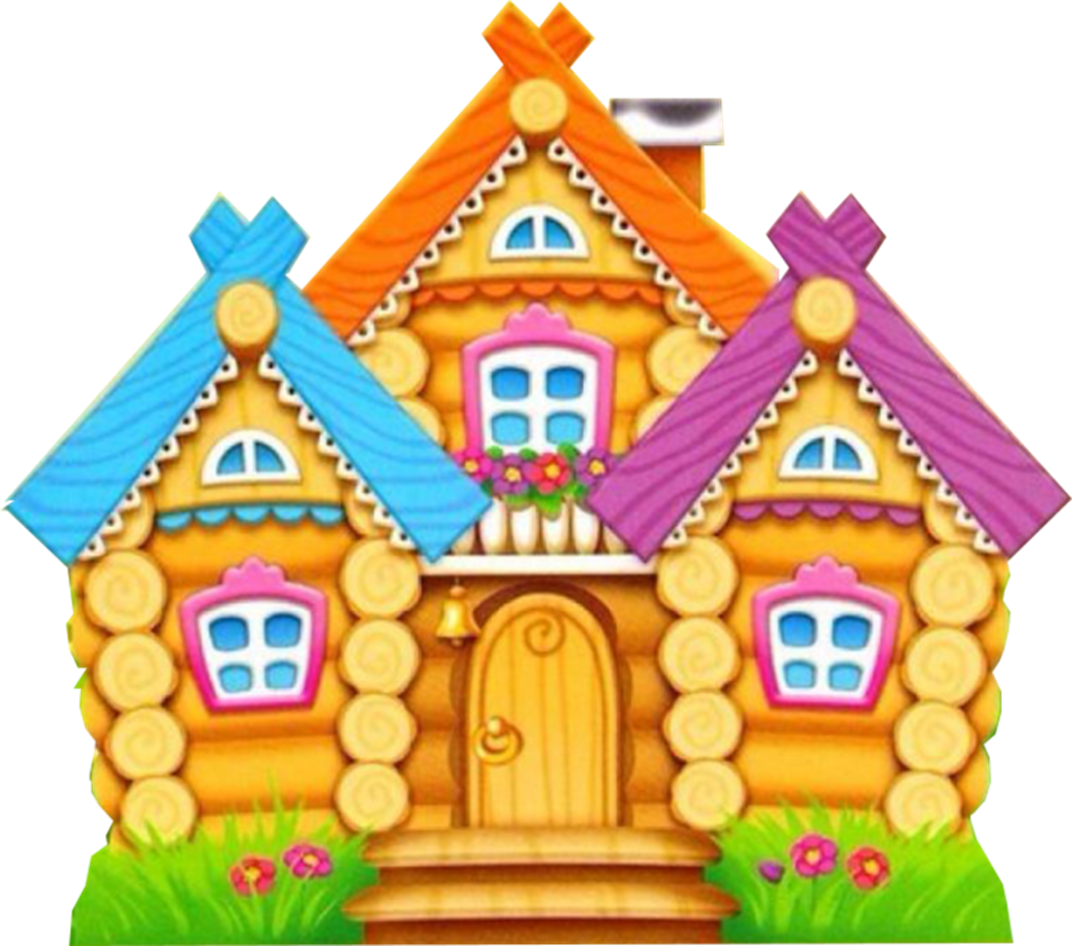 Сколько зверушек стало жить в теремке?
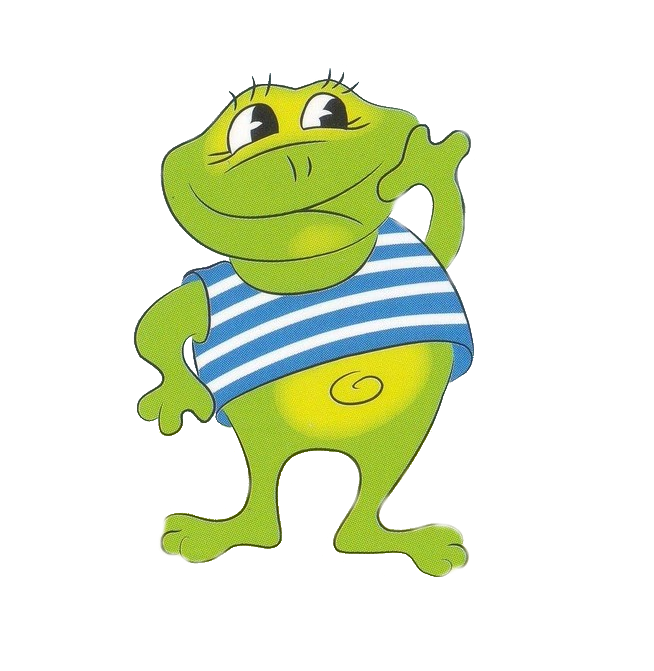 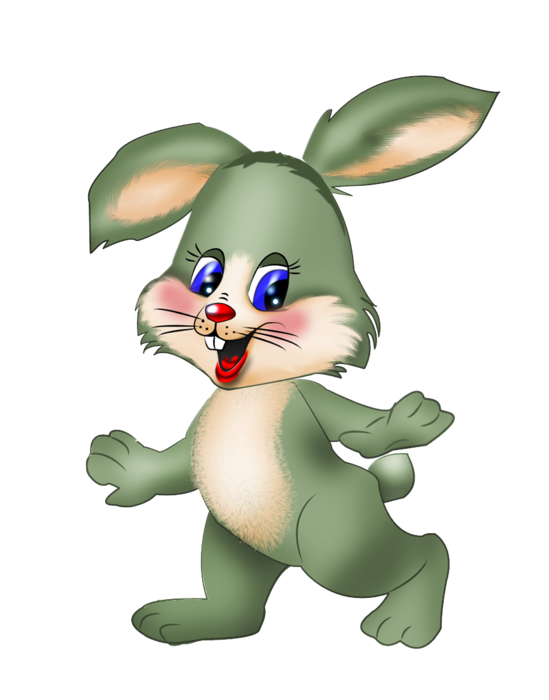 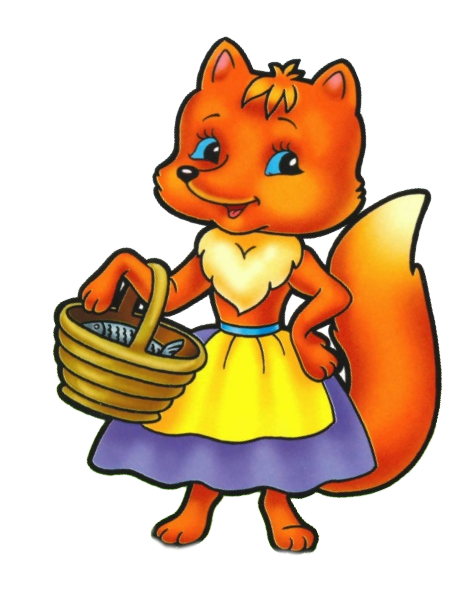 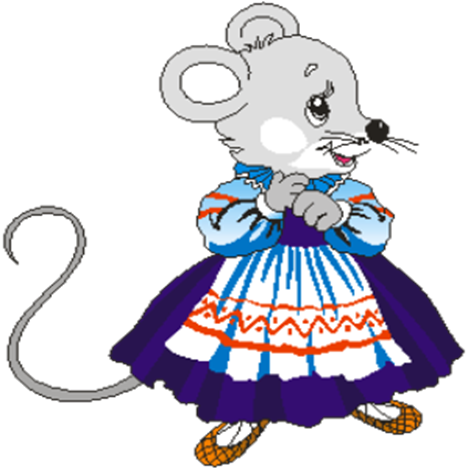 Бежит по лесу Волчок и говорит: « Пустите меня в теремок!»Невелик собою дом, Но зато вместителен. Уместиться можно нём Самым разным жителям. Не висит на нём замок. Этот домик — ... (Теремок)
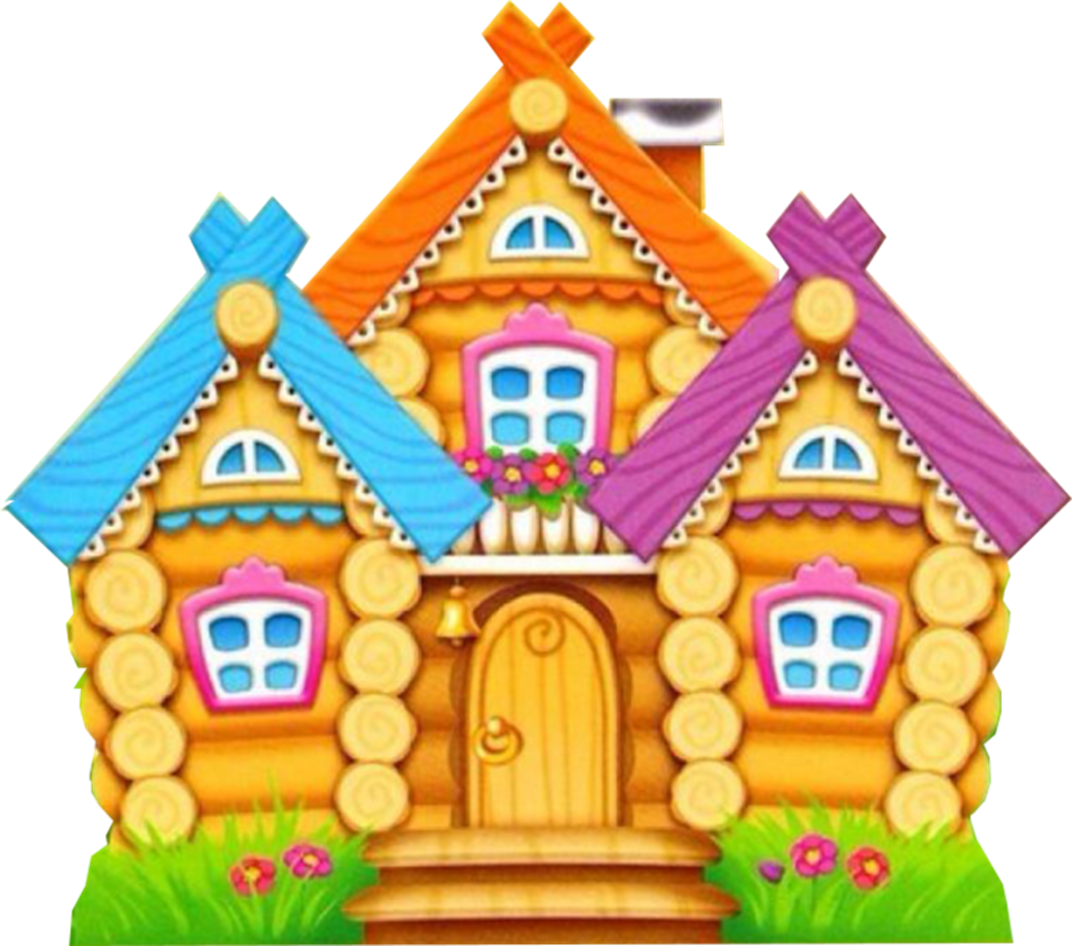 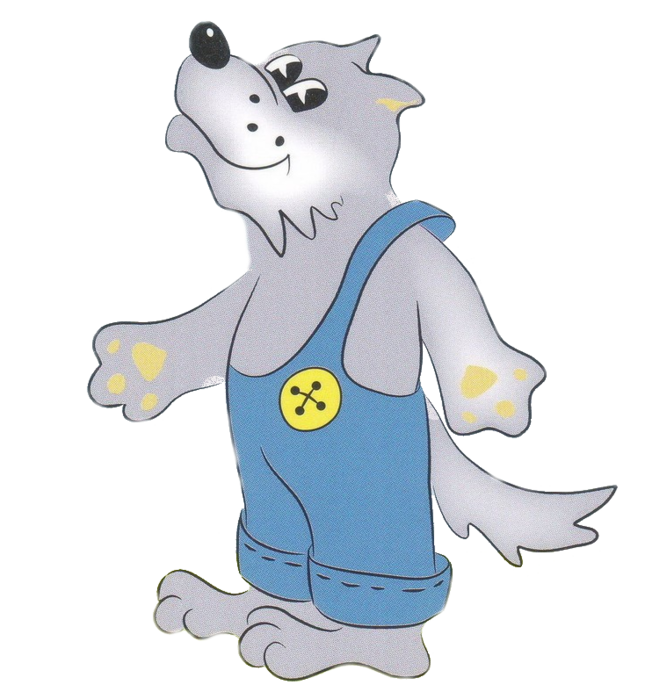 А по лесу уж медведь идёт. Вдруг увидел теремок – как заревёт: «Вы пустите меня в теремок!»
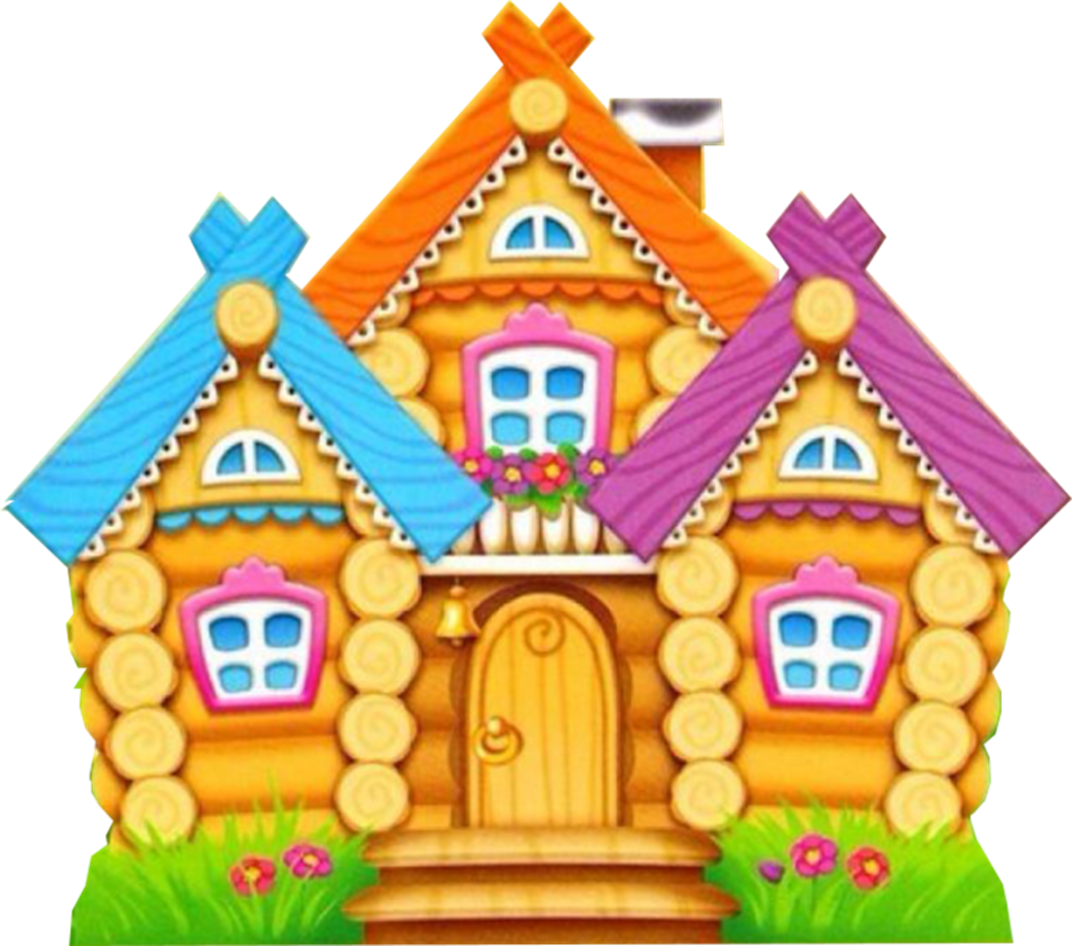 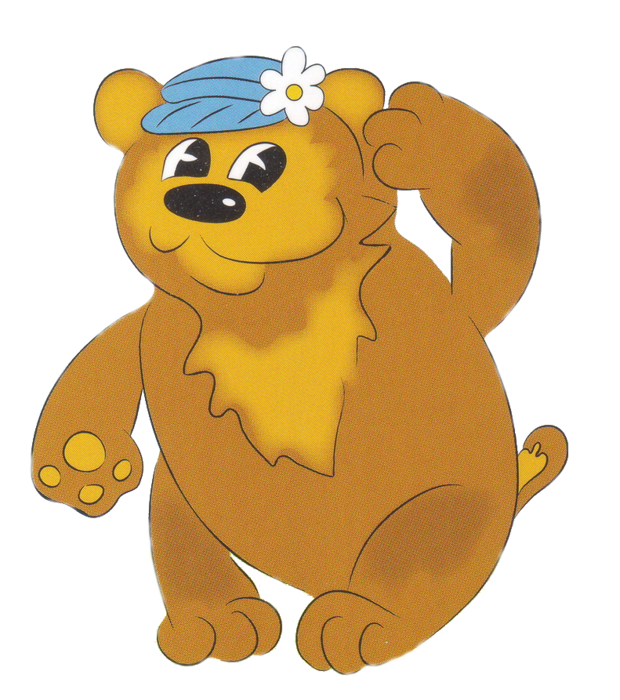 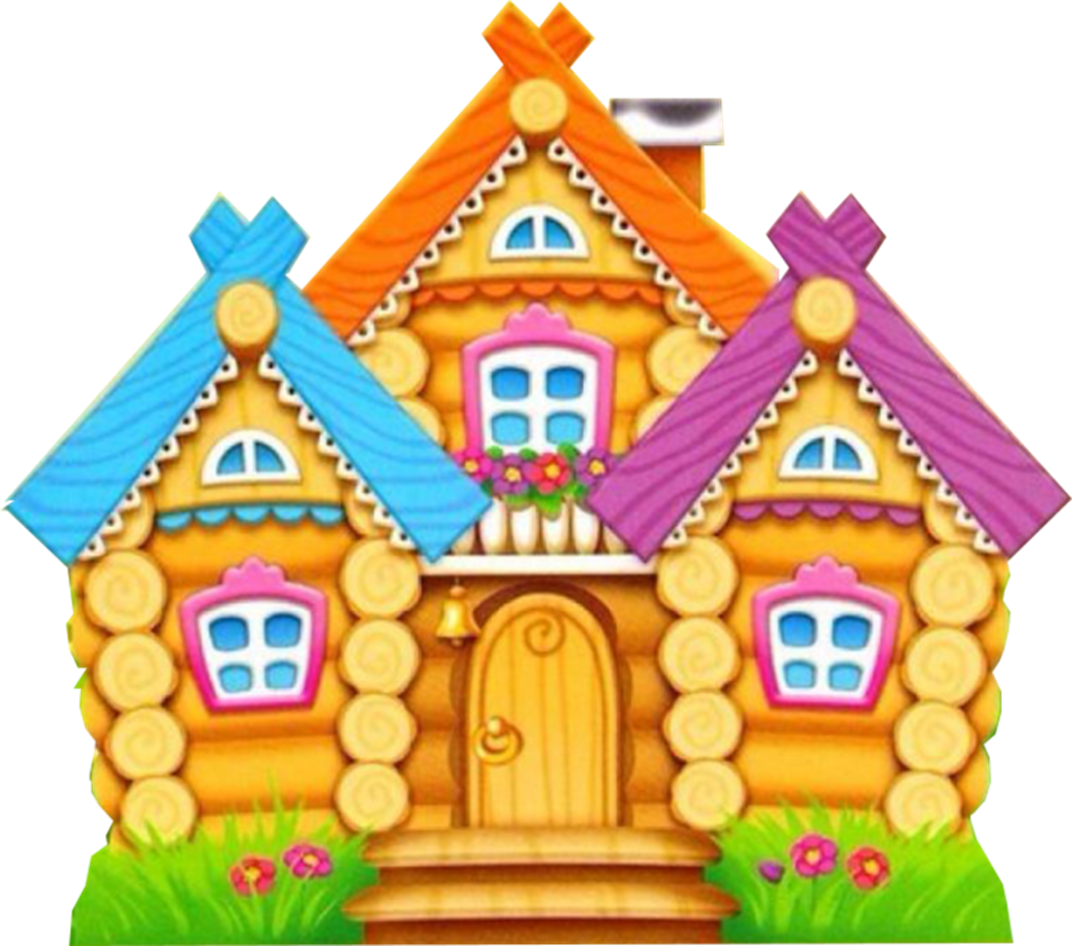 И стали они все вместе жить.а вам малыши до новых встреч!
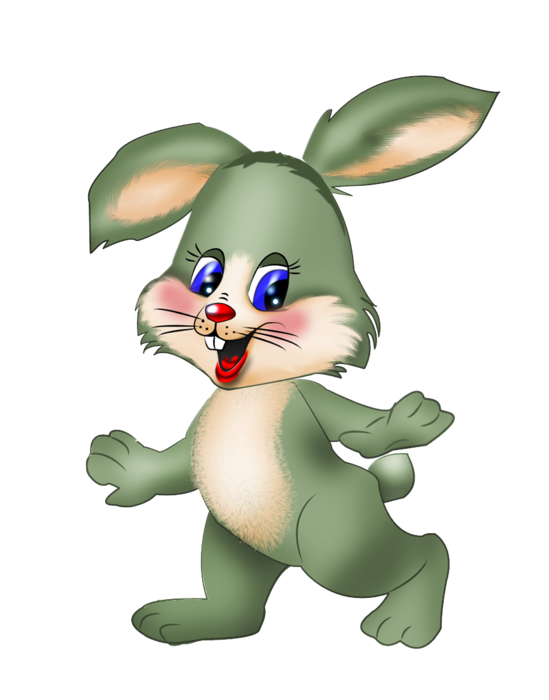 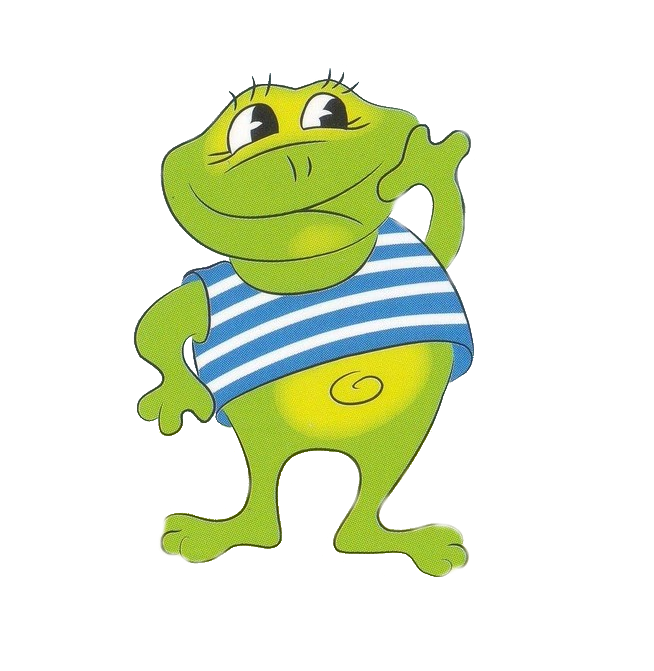 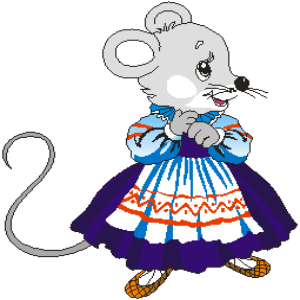 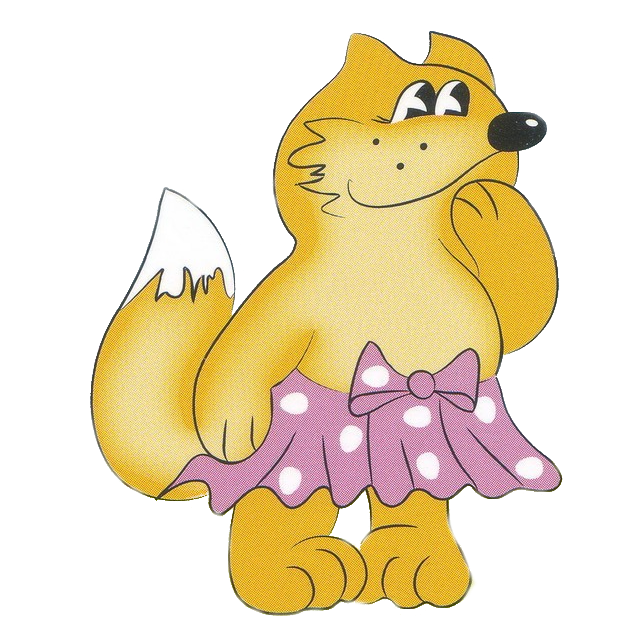 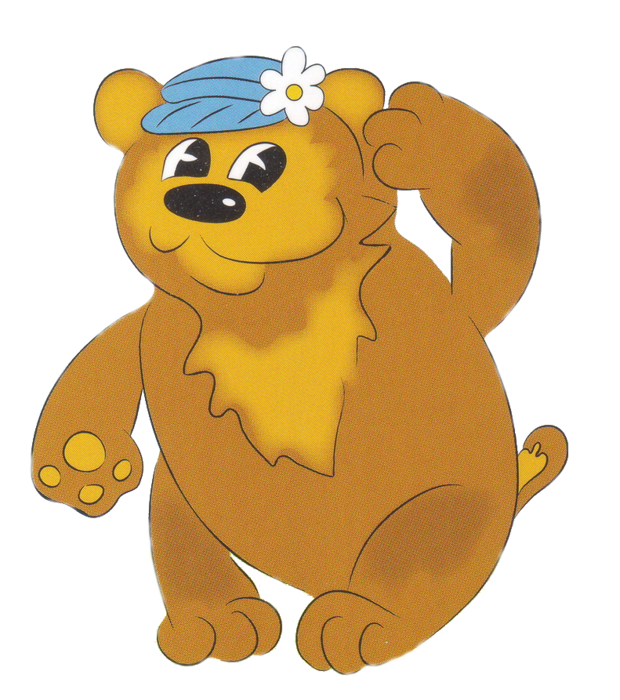 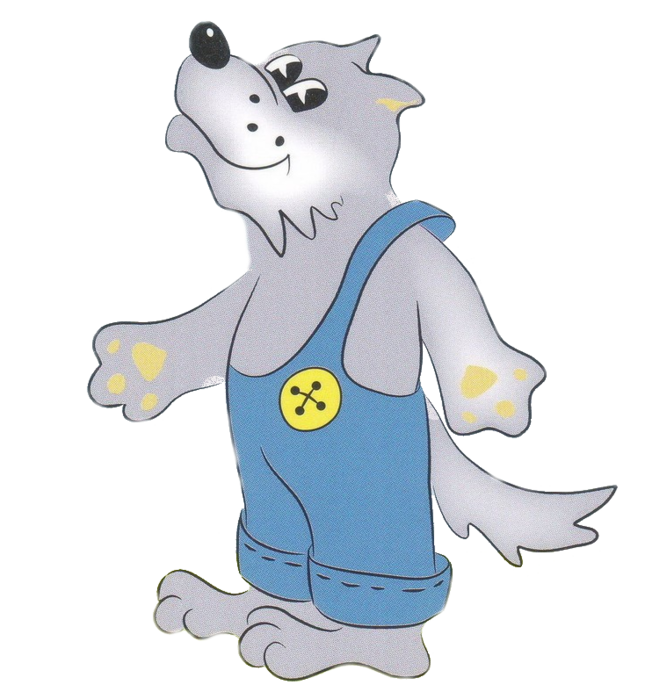